Assessment, Grading and theAssessment, Grading and the New Curriculum
Kevin Sigatykevin_sigaty@sd33.bc.ca
INTRODUCTION AND GETTING TO KNOW YOU
Thank you for having me

Who are you, what do you teach, and what is one interesting thing about you?
A LITTLE ABOUT ME AND WHERE I AM COMING FROM
Teacher

Student
A LITTLE ABOUT ME AND WHERE I AM COMING FROM
Teacher
30 courses from gr.7-12
Interest in curriculum and assessment: survival to start
Teacher Educator during curriculum change
Currently teaching gr. 9 Social Studies, Science (Fr Imm) in Chilliwack
A LITTLE ABOUT ME AND WHERE I AM COMING FROM
Student
Doctoral Research Area: Teacher learning during times of curriculum change.
Program: Curriculum Theory and Implementation
Focus
What are we assessing really?

What to do with content, curricular competencies and big ideas and all that

Feedback?
10/28/2019
agenda
What has your experience been with the new curriculum (esp. assessment)?

We do: Examples from Science (30-45 min)

You do: Math or Language Arts (Remainder)
* Will attempt to tailor to the needs of the group
10/28/2019
QUESTIONS?
Address question if quick

If it is a more involved answer, I will say “Let’s talk about it afterwards”
What is your experience with the new curriculum (and assessment in particular)?

5 min Small group
10 min Whole group
10/28/2019
How to grade
How to grade
If you have to provide a letter grade, number (1-4) or assess whether a student is meeting expectations…
How to grade
If you have to provide a letter grade, number (1-4) or assess whether a student is meeting expectations…

What are you basing this on in the new curriculum?
How to grade
A grade can be regarded only as an inadequate report of an inaccurate judgment by a biased and variable judge of the extent to which a student has attained an undefined level of mastery of an unknown proportion of an indefinite amount of material 
Paul Dressel (as cited in O’Connor, 2009)
How to grade
A grade can be regarded only as an inadequate report of an inaccurate judgment by a biased and variable judge of the extent to which a student has attained an undefined level of mastery of an unknown proportion of an indefinite amount of material 
Paul Dressel 1957 (as cited in O’Connor, 2009)
How to grade
“…there are not right grades, only justifiable grades” (O’Connor, 2009).
No outcomes
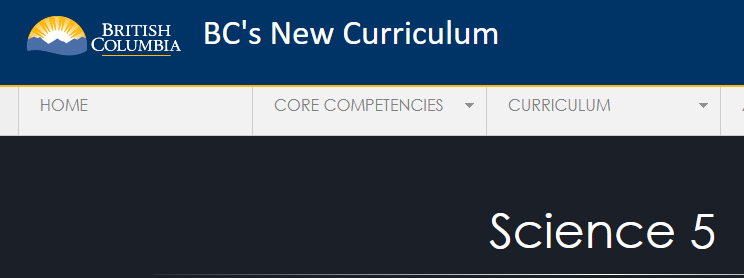 FOR EXAMPLE…
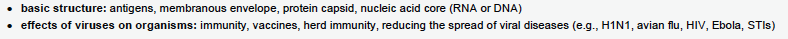 FOR EXAMPLE…
FOR EXAMPLE…
FOR EXAMPLE…
ALSO….
AND…
HOW DO WE ASSESS AND GRADE ALL OF THIS?
A SHIFT IN PERSPECTIVE….
WE DON’T GRADE THESE INDIVIDUALLY…
CONTENT LEARNING STANDARDS

CURRICULAR COMPETENCY LEARNING STANDARDS

BIG IDEAS
WE GRADE THEM TOGETHER DURING PERFORMANCE
WHAT DO WE MEAN BY PERFORMANCE?
WHAT DO WE MEAN BY PERFORMANCE?
Where all of the curricular elements come in to play.

In order to address the question, problem, argument, innovation or task at hand, they have to select from the various capacities* that they have learned or are in the process of learning,


* Content knowledge, curricular competencies, BIG IDEAS (conceptual understanding)
EXAMPLES OF PERFORMANCE
Designing an experiment
Playing a sport
Comparing two different perspectives on the same event
Evaluating evidence
Creating a product
Critiquing a product
Making a plan, evaluating alternatives
Participating in an unscripted role-play
Using a second language to accomplish a non-linguistic authentic task
Writing an essay
EXAMPLES OF PERFORMANCE
Involves needing to select what skill and/or content to use in order to perform a task
Is not a repetitive task with no decision-making involved (though is valuable)
73 students and 2 physics teachers are going on a field trip to Playland to pretend to do physics. There are 30 seats on a school bus. How many school buses are needed?

Example of a small performance
EXAMPLES OF PERFORMANCE
Learned or learning
Verbal or written
Draft or Final
Formal or informal
Beginning, Middle, or End
10/28/2019
How to grade
If you have to provide a letter grade, number (1-4) or assess whether a student is meeting expectations…

What are you basing this on in the new curriculum?
How to grade
….in a way that is reflective of the intersection between the 3 curricular elements?
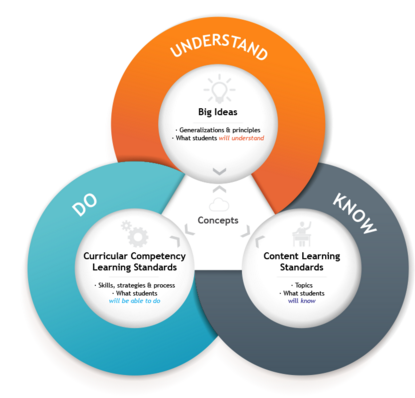 Performance standards that I use in science that describes what performance looks like at that intersection---Holistically
Can discuss most or most or all content knowledge fluently using correct terminology in the target language in order to hypothesize, gather and analyze information, make an argument, create a product, and communicate a conclusion with limited prompting and guidance
Understands and can demonstrate in several ways how most or all of the content is interconnected and how it relates to 1 or more larger concepts. Requires only limited prompting or guidance.
Can appropriately select and use several skills and processes to work with and deepen content knowledge in multiple contexts
Able to relate some content knowledge in some way to own interests and goals
10/28/2019
Why I chose these
Reflective of what I want
Can tailor to different topics
Assess holistically rather than listing off 23 different skills and trying to match up with the content stuff
Can adapt this language to make more specific if I want
Language can be adapted for reporting purposes (anecdotal comments or creating standards)
10/28/2019
BASE GRADES ON LEVEL OF PERFORMANCE—Easier scale to manage
DESIGNING LEARINNG EXPERIENCES
Performance language can be used to evaluate  the use skills, content and big ideas in the same space (performance)
The trick is to ensure that students have multiple opportunities to “perform” throughout from beginning to end
DESIGNING LEARINNG EXPERIENCES
Performance language can be used to evaluate  the use skills, content and big ideas in the same space (performance)
The trick is to ensure that students have multiple opportunities to “perform” throughout from beginning to end
Even when (or especially when) kids are not good at it.
DESIGNING LEARINNG EXPERIENCES
The other trick is to observe student proficiency and provide feedback over time and grade based on evidence
DESIGNING LEARINNG EXPERIENCES
The other trick is to observe student proficiency and provide feedback over time and grade based on evidence

The performance language can be a basis for providing feedback (more on that later)
Example multiple performances in a science unit (we do)
Simple Machines
10/28/2019
CAN YOU IDENTIFY PERFORMANCE AREAS?
Please look at simple machines unit 

Can you identify anything that you might consider a performance (depending on how it is done) 

HINT: What curricular competencies might apply? Consult curriculum sample
What about feedback?
Where are there opportunities for students to receive feedback to help move learning forward?
PLANNING YOUR ASSESSMENT AND FEEDBACK
FOUR LEVELS OF FEEDBACK
Process
Self-regulation
Task
Self

(Hattie and Timperly, 2007)
PLANNING YOUR ASSESSMENT AND FEEDBACK
FOUR LEVELS OF FEEDBACK
Process*
Self-regulation*
Task
Self
* Most effective 
(Hattie and Timperly, 2007)
PLANNING YOUR ASSESSMENT AND FEEDBACK
FOUR LEVELS OF FEEDBACK
Process*
Approaches, strategies
Thinking, metacognitive strategies
Self-regulation*
Self-control, confidence, other internal factors
Behaviour as a learner
Task
Self
Praise of person/criticism
Too generalized
* Most effective 
(Hattie and Timperly, 2007)
PLANNING YOUR ASSESSMENT AND FEEDBACK
FOUR LEVELS OF FEEDBACK
Process
Approaches, strategies
Thinking, metacognitive strategies
Self-regulation
Self-control, confidence, other internal factors
Behaviour as a learner
Task
Self**
Praise of person/criticism
Too generalized
* Least effective 
(Hattie and Timperly, 2007)
EFFECTIVE FEEDBACK TELLS STUDENTS

Where they are going
How are they going
Where to next
(Hattie and Timperly, 2007)

* Must include long term learning goals
Can the performance standards guide your feedback?
10/28/2019
Do we need to fill all of the boxes?
How about this?
How about this?
What about feedback?
Where are there opportunities for students to receive feedback to help move learning forward?

Can the performance standards guide your feedback (process and self-regulation?)
You don’t have to use the “rubric” or “performance standard” as structured or give to students. It can be used as a cognitive tool.
THINK OF ASSESSMENT DATA AS EVIDENCE
Provide multiple opportunities to perform

Gather evidence from performance opportunities

Give feedback, but can use as evidence of current level of performance
THINK OF ASSESSMENT DATA AS EVIDENCE
You decide later whether the evidence from any given performance should go into the later grade

Evidence can be used from different performances for different students (can personalize assessment)

Exams can be used as evidence---use performance criteria rather than out of 20---exams can be used for feedback purposes
In the meantime, the most recent feedback can formulate anecdotal comments on report cards.

A student reflections can also be included.
USING EVIDENCE TO ESTABLISH PERFORMANCE LEVELS
Student A
1
1
2
2
3
4
3
3
Student B
1
2
2
3
4
4
4
4
[Speaker Notes: So if you didn’t have to assign a percent….what would you count in your final analysis?]
USING EVIDENCE TO ESTABLISH PERFORMANCE LEVELS---most recent and consistent
Student A
1
1
2
2
3
4
3
3
Student B
1
2
2
3
4
4
4
4
[Speaker Notes: So if you didn’t have to assign a percent….what would you count in your final analysis?]
So how do you convert a four point scale of outcome achievement data to a letter grade or percentage if you have to?
HERE’S THE THING….
“…there are not right grades, only justifiable grades” (O’Connor, 2009).
A decision rule
Exceptional   4++ 96 to 100 
Strong            4+ 90 to 95 
Capable          4 86 to 89       4- 80 to 86 
Developing    3+ 77 to 79      3 73 to 76     3- 70 to 72 
Beginning      2+ 67 to 69    2 64 to 66       2- 60 to 63 
Teacher judgment on what to include and what to  give as %

- Schools can determine their own decision rule
Grade Student A
Student A
1

1

2

2

3

4

3

3
4++                	96 to 100 
4+ 		90 to 95 
4 		86 to 89             
4- 		80 to 86 

3+ 		77 to 79      
3 		73 to 76     
3- 		70 to 72 

2+ 		67 to 69    
2 		64 to 66       
2- 		60 to 63
10/28/2019
Grade Student A
Student B
1

2

2

3

4

4

4

4
4++                	96 to 100 
4+ 		90 to 95 
4 		86 to 89             
4- 		80 to 86 

3+ 		77 to 79      
3 		73 to 76     
3- 		70 to 72 

2+ 		67 to 69    
2 		64 to 66       
2- 		60 to 63
10/28/2019
POSSIBLE GUIDELINES
In the unlikely event that a student’s achievement levels are straight 4s, the natural assumption would probably be to assign an overall achievement level of 4++ with a 100%. 

All 4s except one 3 would still result in a 4++ level but perhaps a 98% final mark.

In a situation where the relevant levels are all 4s and 3s, with the majority being 4s, the overall achievement level would be in the 4 range somewhere.

If there were only one more 4 than 3’s, the 4- level, which may or may not be an A, would likely be assigned
Take aways
Grade based on performance language that accounts for big ideas, curricular competencies and content all together

Let performance language guide feedback on process and self-regulation

Give multiple “performance” activities all the way through
10/28/2019
RECOMMENDATIONS
Teachers, grade groups or disciplinary groups establish performance levels that
Describe levels of proficiency
Include big ideas, content, and curricular competencies in interaction
Are flexible enough to apply to performance regardless of topic and format of performance (ie. not performance level tied to a specific assignment
Can track proficiency over time
Are developed and understood by department members and students
Can be used to assign grades 
Used as a basis for feedback during the course of instruction
RECOMMENDATIONS
Performance should
Be the basis of grading
Reflect a variety of different kinds
Occur throughout the unit, even towards the beginning
Be planned out in advance when possible
Be subject to meaningful feedback, which should also be planned out in advance when possible
10/28/2019
Thank you!!
If you have to grade or report on performance levels….
How about this?
USING EVIDENCE TO ESTABLISH PERFORMANCE LEVELS
Student A
1
1
2
2
3
4
3
3
Student B
1
2
2
3
4
4
4
4
[Speaker Notes: So if you didn’t have to assign a percent….what would you count in your final analysis?]
USING EVIDENCE TO ESTABLISH PERFORMANCE LEVELS---most recent and consistent
Student A
1
1
2
2
3
4
3
3
Student B
1
2
2
3
4
4
4
4
[Speaker Notes: So if you didn’t have to assign a percent….what would you count in your final analysis?]
So how do you convert a four point scale of outcome achievement data to a percentage if you have to?
HERE’S THE THING….
“…there are not right grades, only justifiable grades” (O’Connor, 2009).
A decision rule
Exceptional   4++ 96 to 100 
Strong            4+ 90 to 95 
Capable          4 86 to 89       4- 80 to 86 
Developing    3+ 77 to 79      3 73 to 76     3- 70 to 72 
Beginning      2+ 67 to 69    2 64 to 66       2- 60 to 63 
Teacher judgment on what to include and what to  give as %

- Schools can determine their own decision rule
Grade Student A
Student A
1

1

2

2

3

4

3

3
4++                	96 to 100 
4+ 		90 to 95 
4 		86 to 89             
4- 		80 to 86 

3+ 		77 to 79      
3 		73 to 76     
3- 		70 to 72 

2+ 		67 to 69    
2 		64 to 66       
2- 		60 to 63
10/28/2019
Grade Student A
Student B
1

2

2

3

4

4

4

4
4++                	96 to 100 
4+ 		90 to 95 
4 		86 to 89             
4- 		80 to 86 

3+ 		77 to 79      
3 		73 to 76     
3- 		70 to 72 

2+ 		67 to 69    
2 		64 to 66       
2- 		60 to 63
10/28/2019
POSSIBLE GUIDELINES
In the unlikely event that a student’s achievement levels are straight 4s, the natural assumption would probably be to assign an overall achievement level of 4++ with a 100%. 

All 4s except one 3 would still result in a 4++ level but perhaps a 98% final mark.

In a situation where the relevant levels are all 4s and 3s, with the majority being 4s, the overall achievement level would be in the 4 range somewhere.

If there were only one more 4 than 3’s, the 4- level, which may or may not be an A, would likely be assigned
Research on assessment and grading
To be as meaningful as possible, grades should
Reflect most recent and consistent achievement

Should reflect data on achievement of learning standards (ie. Standards based grading)—not as an average
Research on assessment and grading
To be as meaningful as possible, grades should
Reflect most recent and consistent achievement ✔

Should reflect data on achievement of learning standards (ie. Standards based grading)—not as an average
Research on assessment and grading
To be as meaningful as possible, grades should
Reflect most recent and consistent achievement ✔

Should reflect data on achievement of learning standards (ie. Standards based grading)—not as an average ✔

Performance standards reflect the functioning of all of the curricular elements together, including problem solving, critical thinking etc.
Research on assessment and grading
To be as meaningful as possible, grades should
Reflect most recent and consistent achievement ✔

Should reflect data on achievement of learning standards (ie. Standards based grading)—not as an average ✔

Performance standards reflect the functioning of all of the curricular elements together, including problem solving, critical thinking etc. ✔
RECOMMENDATIONS
Teachers, grade groups or disciplinary groups establish performance levels that
Describe levels of proficiency
Include big ideas, content, and curricular competencies in interaction
Are flexible enough to apply to performance regardless of topic and format of performance (ie. not performance level tied to a specific assignment
Can track proficiency over time
Are developed and understood by department members and students
Can be used to assign grades 
Used as a basis for feedback during the course of instruction
RECOMMENDATIONS
Performance should
Be the basis of grading
Reflect a variety of different kinds
Occur throughout the unit, even towards the beginning
Be planned out in advance when possible
Be subject to meaningful feedback, which should also be planned out in advance when possible
Questions and Discussion
10/28/2019
Thank you!!!!